DOMOVINSKI RAT
Izradiio: Enis Krličević 8.a
OŠ 22. lipnja, Sisak
Zašto rat
Srpski mediji počinju plašiti Srbe iz Hrvatske kako Hrvatska postaje sve više sličnija NDH, te su im na TV-u puštali snimke ustaških zločina.

Srpski pobunjenici počinju napadati Hrvatskoj.
O RATU
Trajao je od 1991. do 1995. godine
Počeo je u Pakracu 1991.godine napadom srpskihagresora
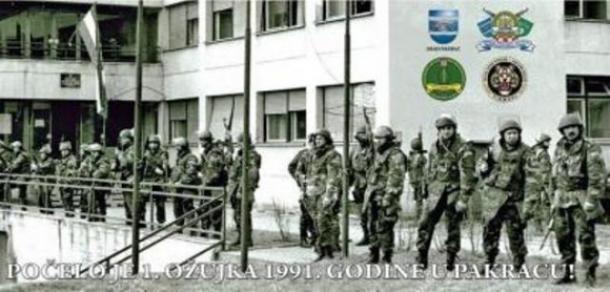 žrtve
U ratu je poginulo preko 21 000 ljudi – 13 583 na hrvatskoj strani.
Zanimljivost je da jemeđu braniteljima biločak 5% žena koje su  sudjelovale u obranisvoje domovine
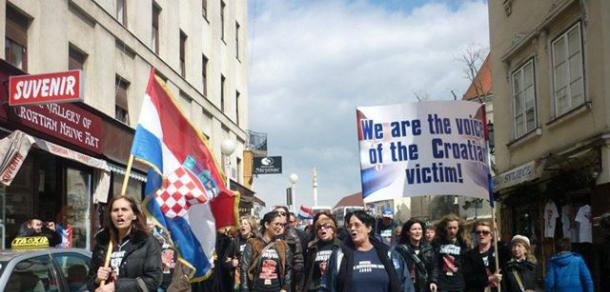 Bombardiranje
Osijek, Vinkovci, Slavonski Brod, Karlovac, Zadar, Šibenik bili su izloženi višemjesečnom bombardiranju.
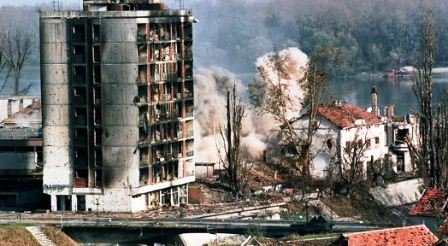 Bitka za vukovar
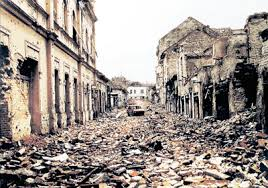 Težak sukob vodio se u Vukovaru, jer se nalazina hrvatskim krajnjimtočkama.
To je najveća bitka uDomovinskom ratu.
Vukovar je pao 20.studenog.1991.godine
To je bila 87-dnevna opsada hrvatskog grada Vukovara od strane Jugoslavenske narodne armije uz pomoć srpskih paravojnih snaga od kolovoza do studenog 1991.

Mnogi su bili protjerani iz Vukovara i ubijeni tj. mučeni na Ovčari.
OPERAcija bljesak
Započela je 1.svibnja 1995.,kada su se hrvatske vojnei redarstvene snagemunjevitom akcijomoslobodile okupiranapodručja zapadneSlavonije.
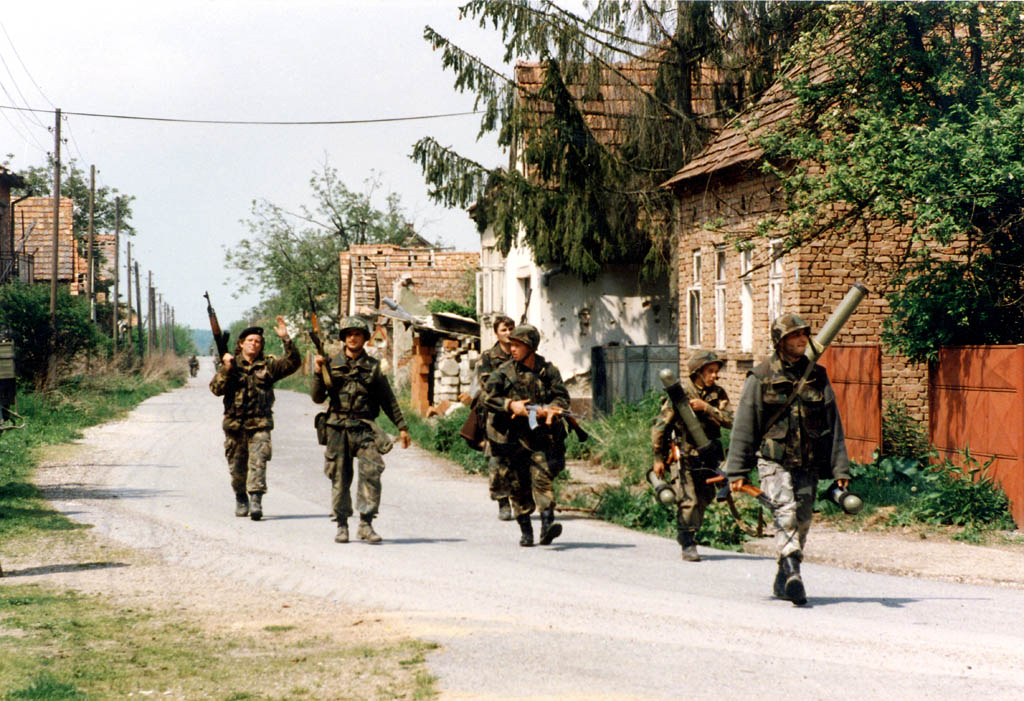 Operacija oluja
Operacija Oluja (4.kolovoza – 7.kolovoza 1995.god.)je velika vojna operacijau kojoj su Hrvatska vojskai policija oslobodile okupirana područja pod nadzorom pobunjenih Srba.
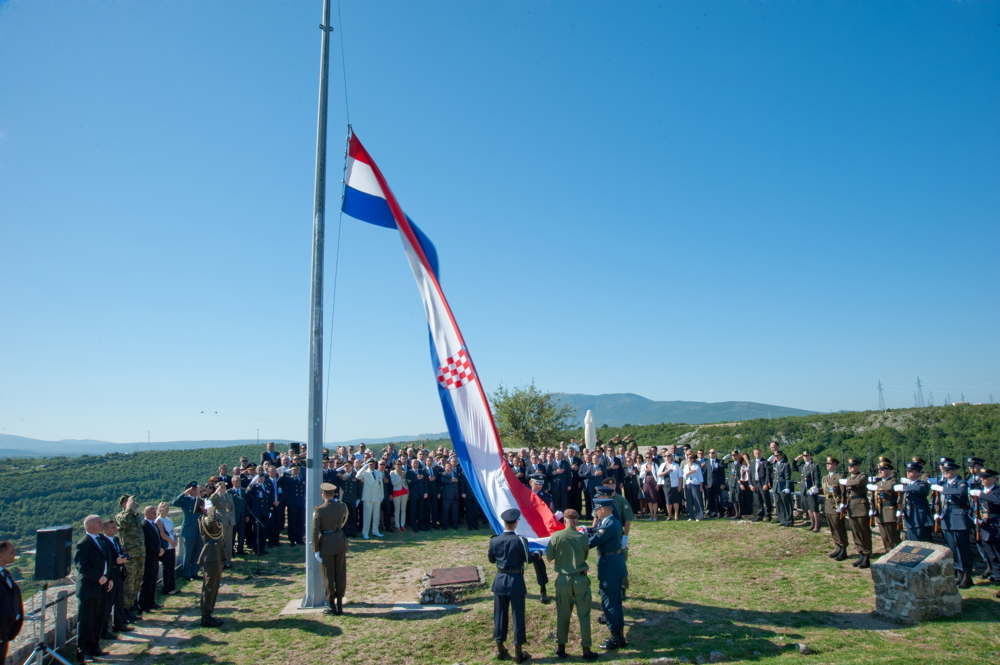 4. kolovoza obilježavamo  Dan  pobjede i domovinske zahvalnosti
Branitelji domovinskog rata
Osim velikog broja poginulih branitelja u domovinskom ratu, velike posljedice imaju mnogi branitelji i danas, desetljećima nakon rata. Neki branitelji osim ranjavanja u samom ratu, naknadno suoboljeli od PTSP-a kojem su uzrok proživljene ratne strahote.  PTSP je psihičkabolest koja može dovesti i do suicida.
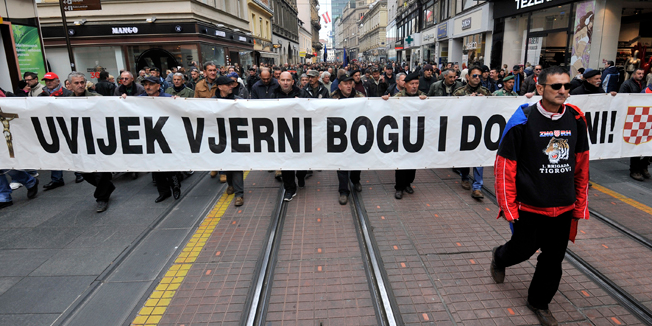 KVIZ
Tko je napao hrvatsku
a) Mađarski pobunjenici
b) Srpski pobunjenici i JNA
c) Talijanski pobunjenici
b) Srpski pobunjenici i JNA
Gdje je rat počeo
a) u Zagrebu 
b) u Brodu 
c) u Pakracu
c) u Pakracu
Kada je pao vukovar
a) 20.studenog 1991.
b) 20.kolovoza 1991.
c) 20.studenog 1993.
a) 20.studenog 1991.
Koliko je LJUDI TIJEKOM RATA poginulo NA u hrvatskoj
a) oko 13600
b) oko 15300
c) oko 10 000
b) oko 15300
Kako se zove operacija za oslobođenje zapadne slavonije
a) Oluja 
b) Bljesak
c) Grom
b) Bljesak